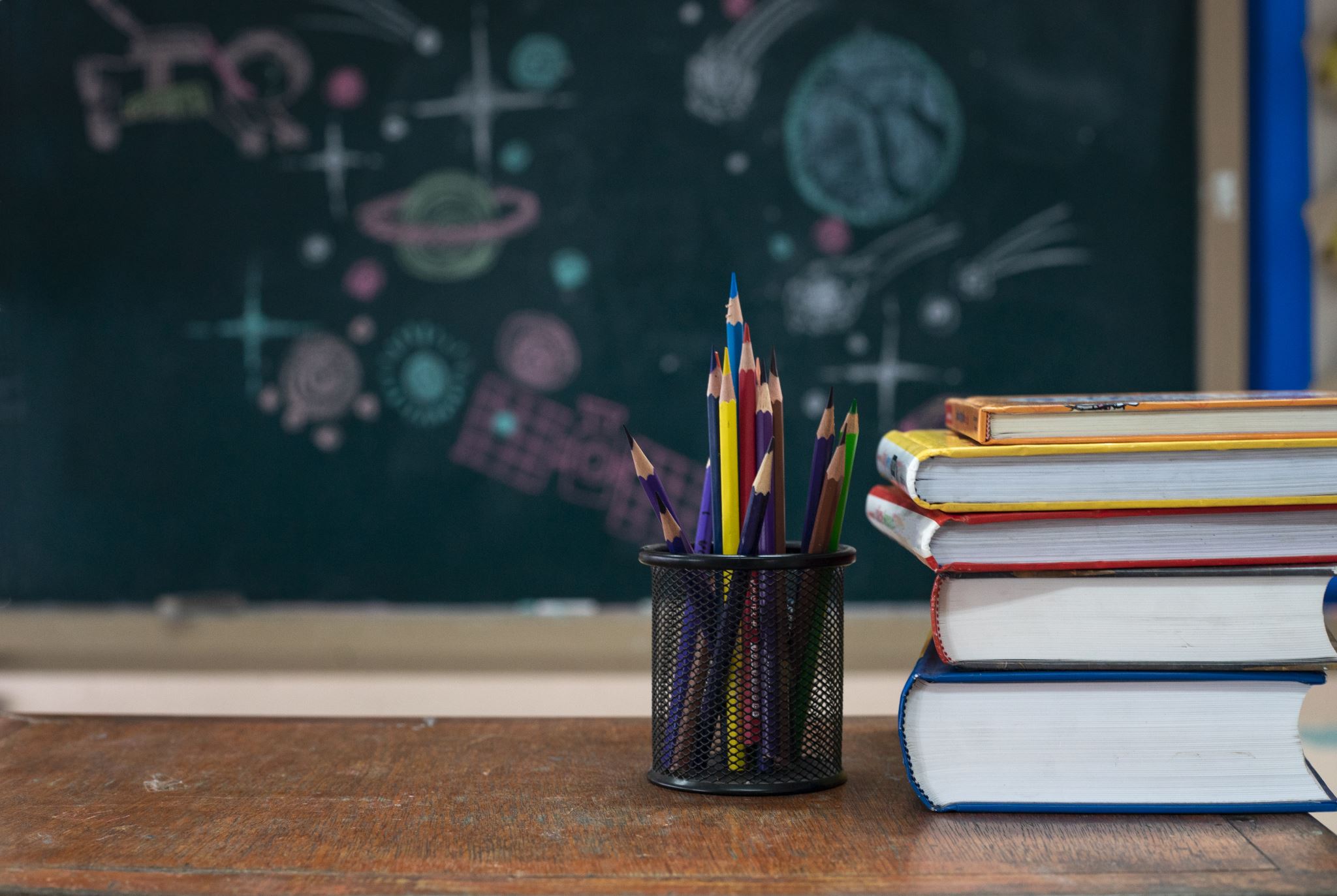 Aplicar el Teorema de Pitágoras en este caso:
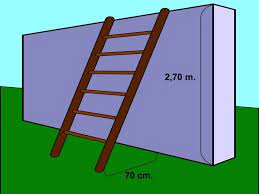